The kids and the six dogs arrive Saturday.  Barky! Barky!
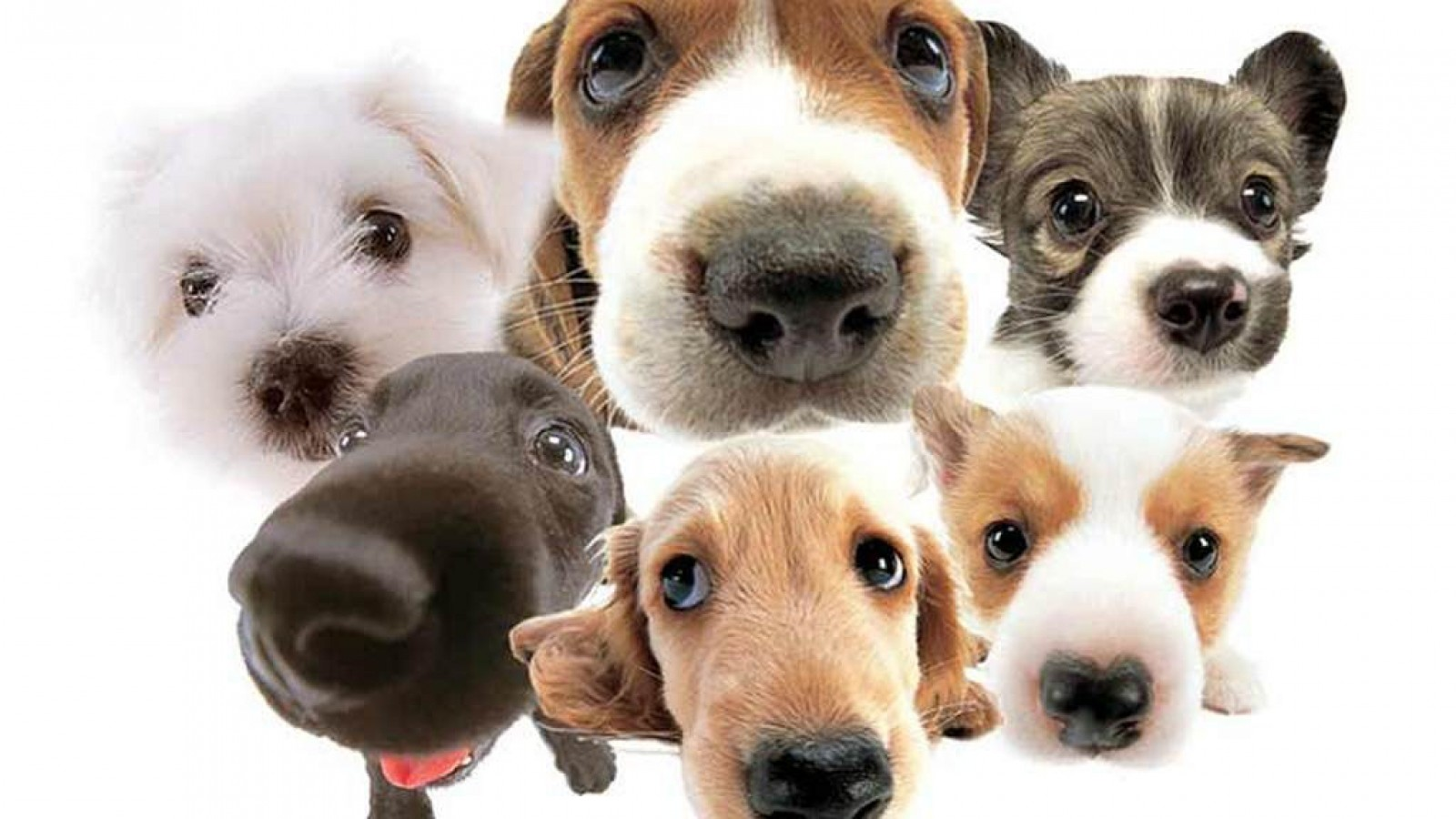 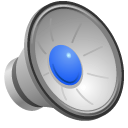